HAP-823 Teach One 
Multi-Level Modeling/Regression(Question 3)
Presentation Prepared by: 
Ahmed Aminalla
Renu Karmachary
Tejaswani Dash  
HAP 823-   Comparative Effectiveness Analysis Using Observational Data (Spring 2022)
Instructor:    Dr. Jee Vang  & Dr. Farrokh Alemi
George Mason University
Problem Statement:
Using multi-level modeling, calculate the expected length of stay for the clinician and peer group, after removing the effects of previous Myocardial Infarction (MI) and Congestive Heart Failure (CHF).  Compare the performance of the clinician to the peer provider using the intercepts estimated for each group.
Step(1):
Load required libraries
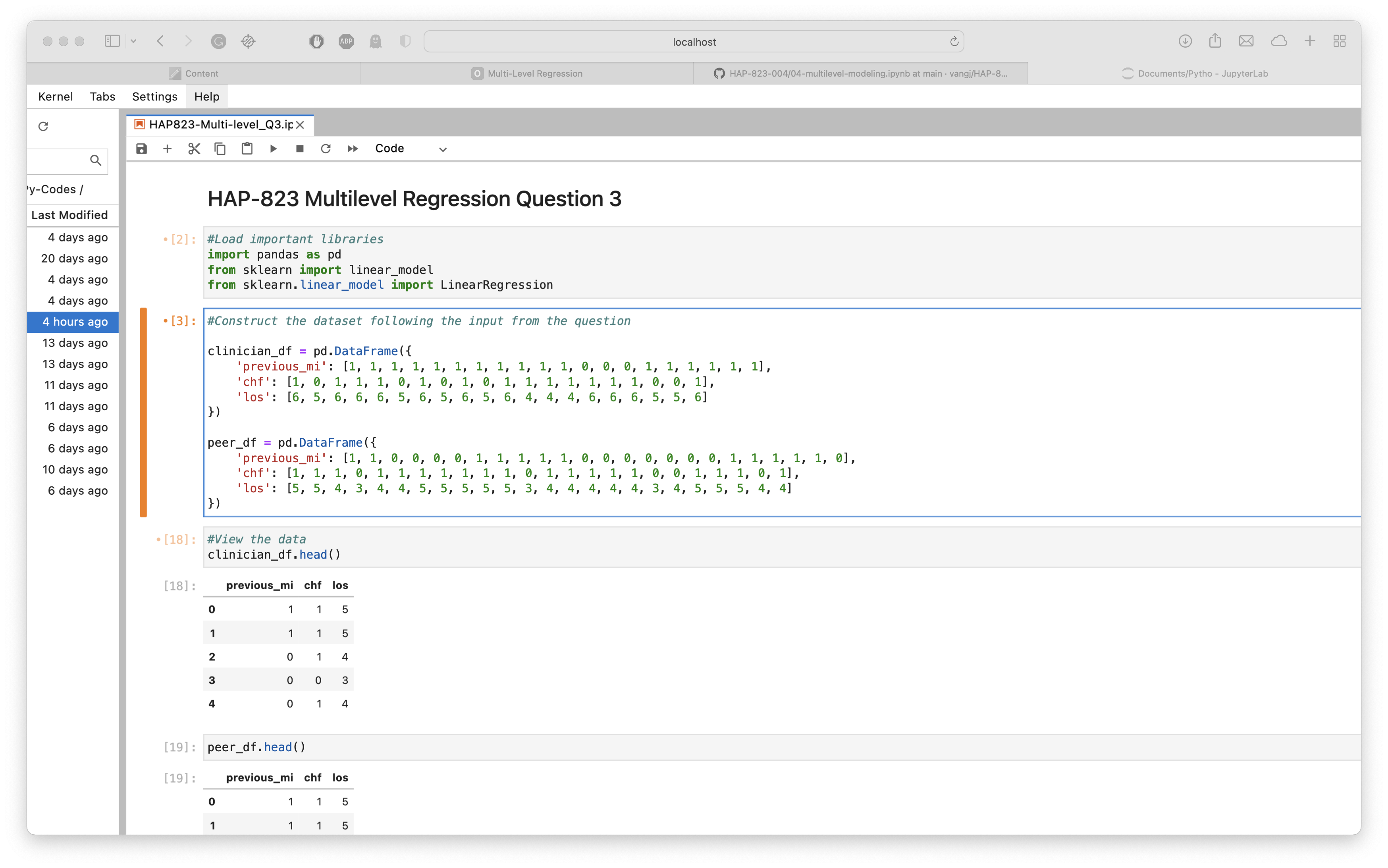 Construct the dataset following the input from the question
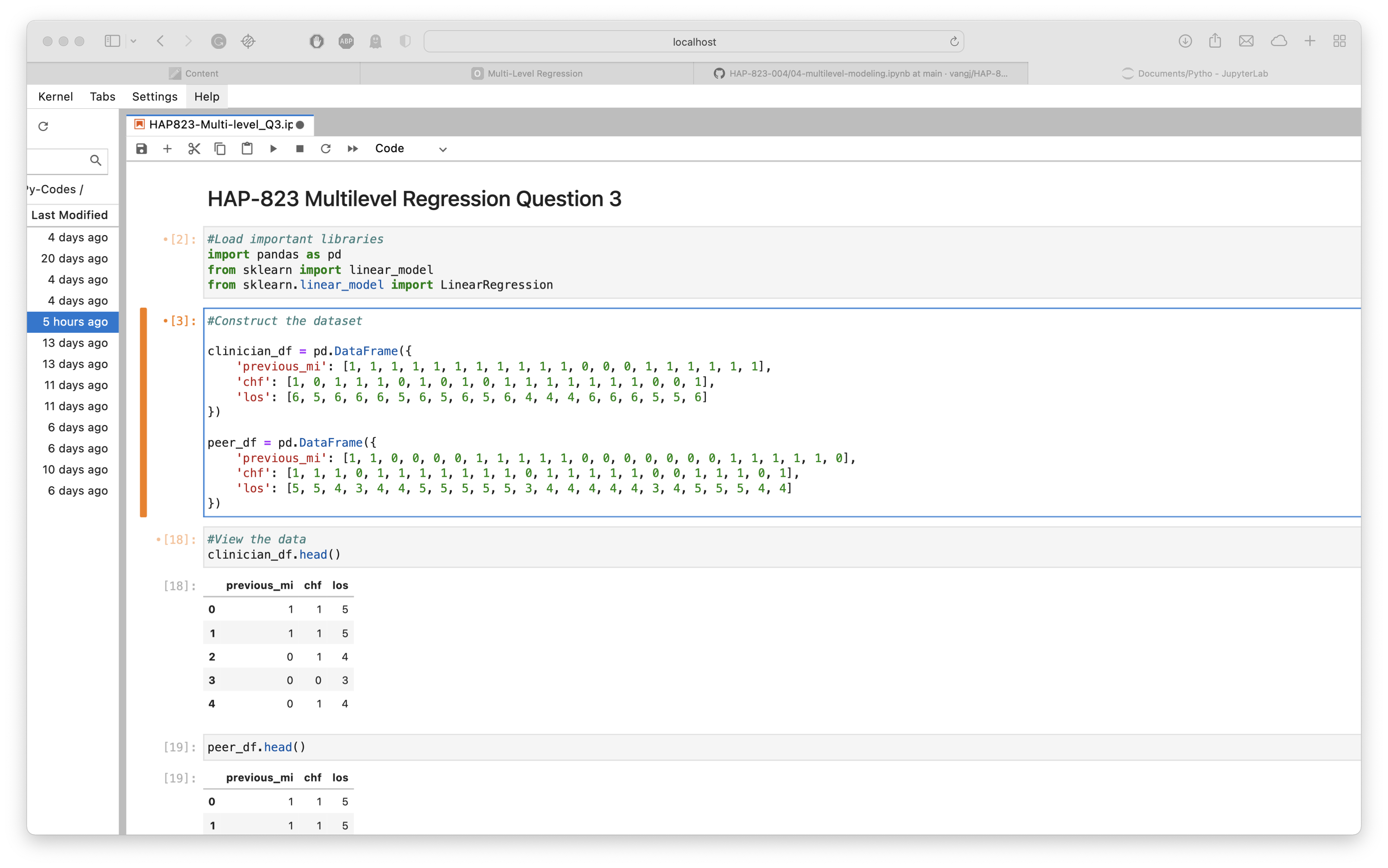 Step(2):
Conduct regression for clinician dataset
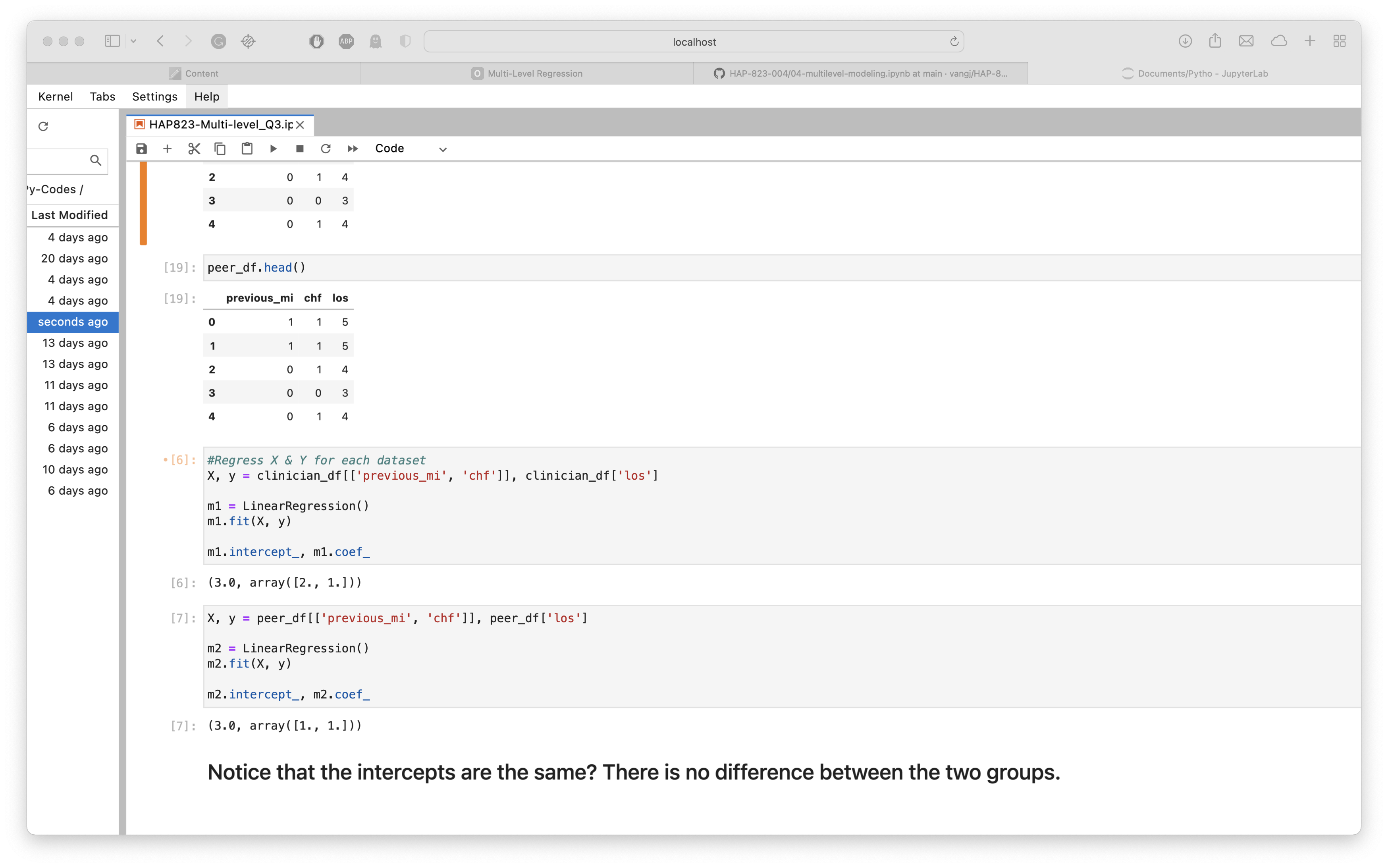 Step(3):
Conduct regression for peer provider data frame:
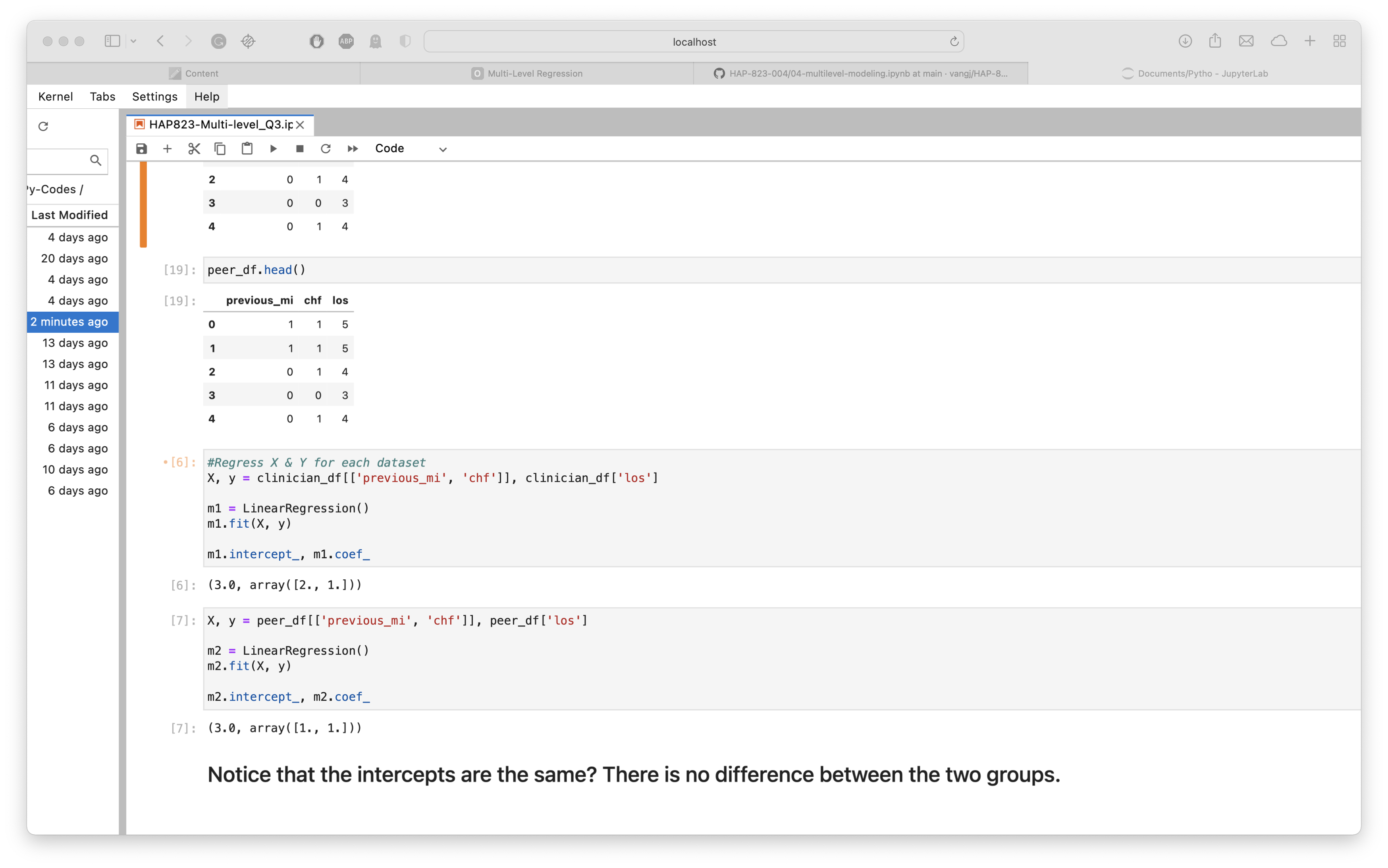 Result:
From the results of the regression tests, the two datasets have the same intercepts points, which means there is no difference between the two groups.
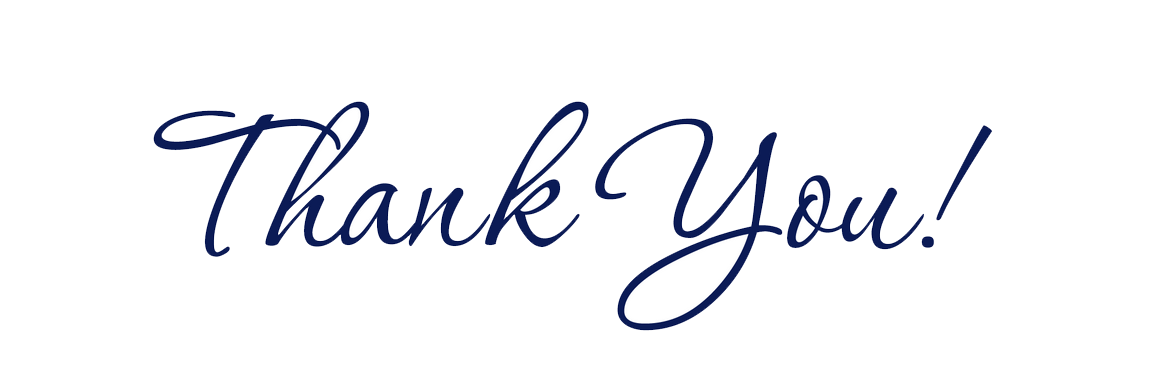